ŠKODA AUTO Vysoká školaStudijní program: Ekonomika a managementStudijní obor: Globální podnikání a marketingGENDEROVÉ STEREOTYPY A GENDEROVÉ VNÍMÁNÍ TELEVIZNÍ REKLAMY Autor práce: Bc. Olena Bondaruk Vedoucí práce: doc. Ing. Marie Hesková, CSc.
Cíl práce
Cíl DP: 
zjistit, jak jsou představeni muži a ženy v televizní reklamě, jaké mají sociální role, jestli se objevují v reklamách genderové stereotypy a jak je vnímá mladá generace.
 
Operacionalizace cíle: 	
1. Stanovit frekvenci a trvání prohlížení televizní reklamy
2. Stanovit  postoj studentů ŠAVŠ k televizní reklamě
3. Identifikovat genderové stereotypy ve vztahu k mužům a ženám
4. Stanovit typické sociální role mužů a žen v televizní reklamě
Cíl práce
Cíl DP: 
zjistit, jak jsou představeni muži a ženy v televizní reklamě, jaké mají sociální role, jestli se objevují v reklamách genderové stereotypy a jak je vnímá mladá generace.
 
Operacionalizace cíle: 	
5. Popsat vzhled a chování mužů a žen v televizní reklamě.
6. Identifikovat typické oblasti činnosti mužů a žen v televizní reklamě.
7. Stanovit situační (sociální) prostor, ve kterém jsou muži a ženy zobrazené v televizních reklamách.
8. Porovnat představu o genderových stereotypech v reálném životě a jak se projevují v televizní reklamě.
Hypotézy
H1. Typické role mužů v televizní reklamě - profesionální, podnikatelské (kancelářský pracovník, manažer atd.); role žen v reklamě - rodinné (matky, ženy v domácnosti, manželky atd.).
H2. Muž v reklamě je nejčastěji oblečen do obleku nebo sportovního dresu. Žena je oblečena do domácího oděvu nebo do elegantních, krásných šatů. Pokud jde  o chování, muž je racionální, konstruktivní, zatímco žena je emocionální, citlivá.
H3. Genderové stereotypy, které jsou zobrazené v reálném životě, se odrážejí  v televizních reklamách.
Úvod do problematiky
Televizní reklama přináší informace nejen o produktu, ale také o vztazích ve společnosti

V reklamách vidíme muže a ženy vykonávají určité genderové role, které jsou obvykle stereotypní

Dosavadní reklama vysílá genderové stereotypy patriarchálního skladu

Moderní role mužů a žen v reálném životě však mají tendenci vyrovnávat
Metodika
Kvantitativní, primární marketingový výzkum tzv. sběr informaci v terénu 

 Technika byla dotazovaní a byla následně statisticky vyhodnocená pomoci Excelu (srovnávací tabulky, koláčkové diagramy)
Výsledky
Reklama tak či jinak ovlivňuje skutečný život.
Výsledky
Typické role mužů v televizní reklamě jsou profesionální, obchodní. Role žen jsou rodinné.
Výsledky
Vliv reálného života a televizní reklamy je vzájemný, proto se genderové stereotypy, které jsou v televizních reklamách, pak se odrážejí v reálném životě.
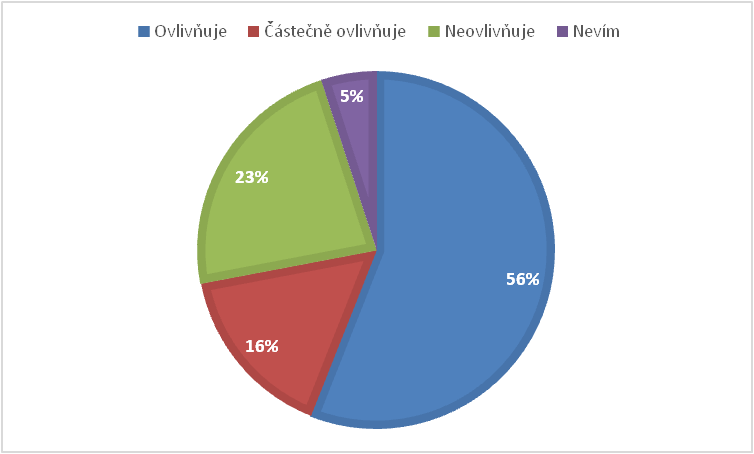 Závěr
Moderní role mužů a žen v reálném životě mají tendenci vyrovnávat, tento rozpor určuje aktuálnost teto práce

Cíl práce (analyzovat genderové stereotypy v televizní reklamě) byl splněn

Hypotézy jsou plně potvrzeny

Empirické výzkumné materiály mohou být užitečné pro tvůrce reklamy
Děkuji za pozornost!